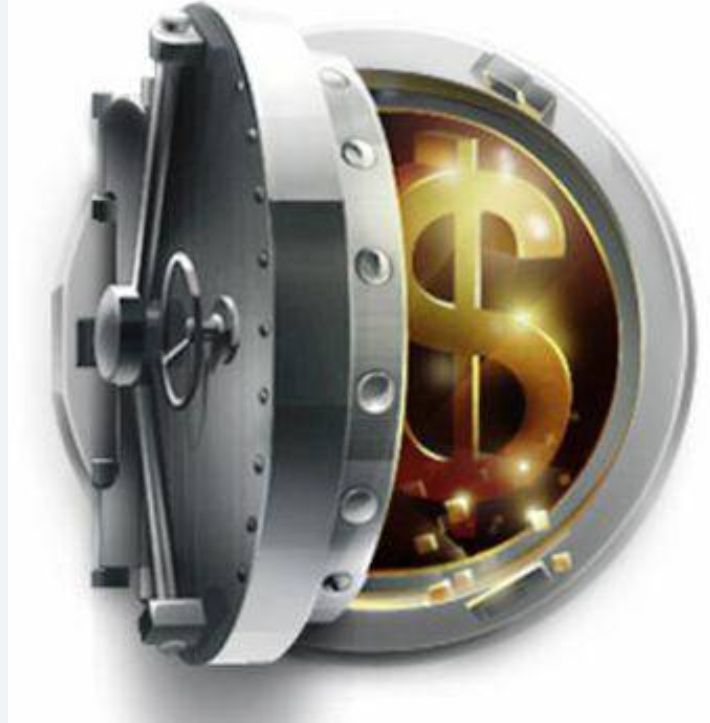 Кафедра інформаційної економіки, підприємництва та фінансів
Інженерний навчально-науковий інститут ім.Ю.М. Потебні
 Запорізького національного університету
ДИСЦИПЛІНА ЗА ВИБОРОМ СТУДЕНТА: Банківська безпека в умовах  розвитку інформаційної економіки
БАНКІВСЬКА БЕЗПЕКА В УМОВАХ РОЗВИТКУ ІНФОРМАЦІЙНОЇ ЕКОНОМІКИ
Метою вивчення навчальної дисципліни «Банківська безпека в умовах розвитку інформаційної економіки» є формування у здобувачів знань з теоретичних і методичних засад, нормативно-правової бази щодо банківської безпеки, принципів і організації системи її забезпечення на мікро- та макрорівні в умовах інформаційної економіки.
Предметом навчальної  дисципліни є теоретичні засади та пріоритети банківської безпеки України в умовах трансформації банківських операцій під впливом розвитку інформаційної економіки
Завдання дисципліни:
- дослідити теоретичні аспекти банківської безпеки України в умовах розвитку інформаційної економіки;
- розглянути розвиток безготівкових розрахунків як ключовий напрям модернізації банківської системи України;
- визначити ризики, що загрожують  банківській безпеці та узагальнити міжнародний досвід реагування на поширення та легалізацію криптовалют;
- дослідити електронні кредитні платформи як виклик «класичній» діяльності банків;
розглянути безпекові аспекти модернізації банківської системи України в умовах інформатизації суспільства.
БАНКІВСЬКА БЕЗПЕКА В УМОВАХ РОЗВИТКУ ІНФОРМАЦІЙНОЇ ЕКОНОМІКИ
У разі успішного завершення курсу студент зможе:
визначати необхідність в підвищенні рівня банківської безпеки та її складових;
виявляти та оцінювати проблеми банківської безпеки на різних рівнях управління;
аналізувати ризики та можливості розвитку банківської системи України в умовах інформаційної економіки;
розробляти механізми та заходи забезпечення банківської безпеки в умовах розвитку інформаційної економіки;
визначати пріоритети в сфері цифрової модернізації банківської системи та відповідні виклики її безпеці.
1. ТЕОРЕТИЧНІ АСПЕКТИ ДОСЛІДЖЕННЯБАНКІВСЬКОЇ БЕЗПЕКИ УКРАЇНИ В УМОВАХ РОЗВИТКУІНФОРМАЦІНОЇ ЕКОНОМІКИ
1.1.  Банківська система України як складова національної та світової економіки 
1.2. Теоретичне підґрунтя визначення змісту та характеристик інформаційної економіки 
1.3. Ризики та можливості розвитку банківської системи України в умовах становлення інформаційної економіки
 1.4. Теоретичні передумови формування механізму забезпечення банківської безпеки держави в умовах розвитку інформаційної економіки
2. РОЗВИТОК БЕЗГОТІВКОВИХ РОЗРАХУНКІВ ЯККЛЮЧОВИЙ НАПРЯМ МОДЕРНІЗАЦІЇ БАНКІВСЬКОЇ СИСТЕМИУКРАЇНИ
2.1.  Передумови електронізації грошового обігу в Україні з використанням позитивного досвіду інших країн 
2.2. Ключові елементи платіжної інфраструктури в Україні як об’єкт забезпечення фінансової безпеки держави
 2.3. Безпекові аспекти забезпечення захисту платіжної інфраструктури України від шахрайських дій та несанкціонованого втручання
3. РИЗИКИ БАНКІВСЬКІЙ БЕЗПЕЦІ ТА МІЖНАРОДНИЙДОСВІД РЕГУЛЮВАННЯ ПРОЦЕСІВ ПОШИРЕННЯ ТАЛЕГАЛІЗАЦІЇ КРИПТОВАЛЮТ
3.1. Передумови виникнення та тенденції поширення криптовалют у 
світі та в Україні 
3.2. Міжнародний досвід регулювання ринку криптовалют 
3.3. Криміналізація ринку криптовалют як загроза фінансовій безпеці особи, суб’єктів господарювання та держави
4. ЕЛЕКТРОННІ КРЕДИТНІ ПЛАТФОРМИ ЯК ВИКЛИК«КЛАСИЧНІЙ» ДІЯЛЬНОСТІ БАНКІВ
4.1.  Передумови виникнення електронних кредитних платформ та проблеми їх взаємодії з банками в світі та Україні 
4.2. Особливості розвитку електронних кредитних платформ у різних країнах 
4.3. Проблеми та шляхи розвитку електронних кредитних платформ в Україні та особливості їх взаємодії з банками
5. БЕЗПЕКОВІ АСПЕКТИ МОДЕРНІЗАЦІЇ БАНКІВСЬКОЇСИСТЕМИ УКРАЇНИ В УМОВАХ ІНФОРМАТИЗАЦІЇСУСПІЛЬСТВА
5.1. Концептуальні засади забезпечення банківської безпеки держави в умовах розвитку інформаційної економіки 
5.2. Напрями розвитку нових видів безготівкових розрахунків в контексті забезпечення банківської безпеки України 
5.3. Шляхи убезпечення банківської системи України внаслідок інституалізації ринку криптовалют та його законодавчого врегулювання 
5.4. Перспективи законодавчого регулювання діяльності електронних кредитних платформ в Україні
БАЗОВІ ІНФОРМАЦІЙНІ РЕСУРСИ
Закон України про банки та банківську діяльність URL: https://zakon.rada.gov.ua/laws/show/2121-14#Text
Інструкцію про порядок регулювання діяльності банків в Україні https://ips.ligazakon.net/document/REG6032?an=23